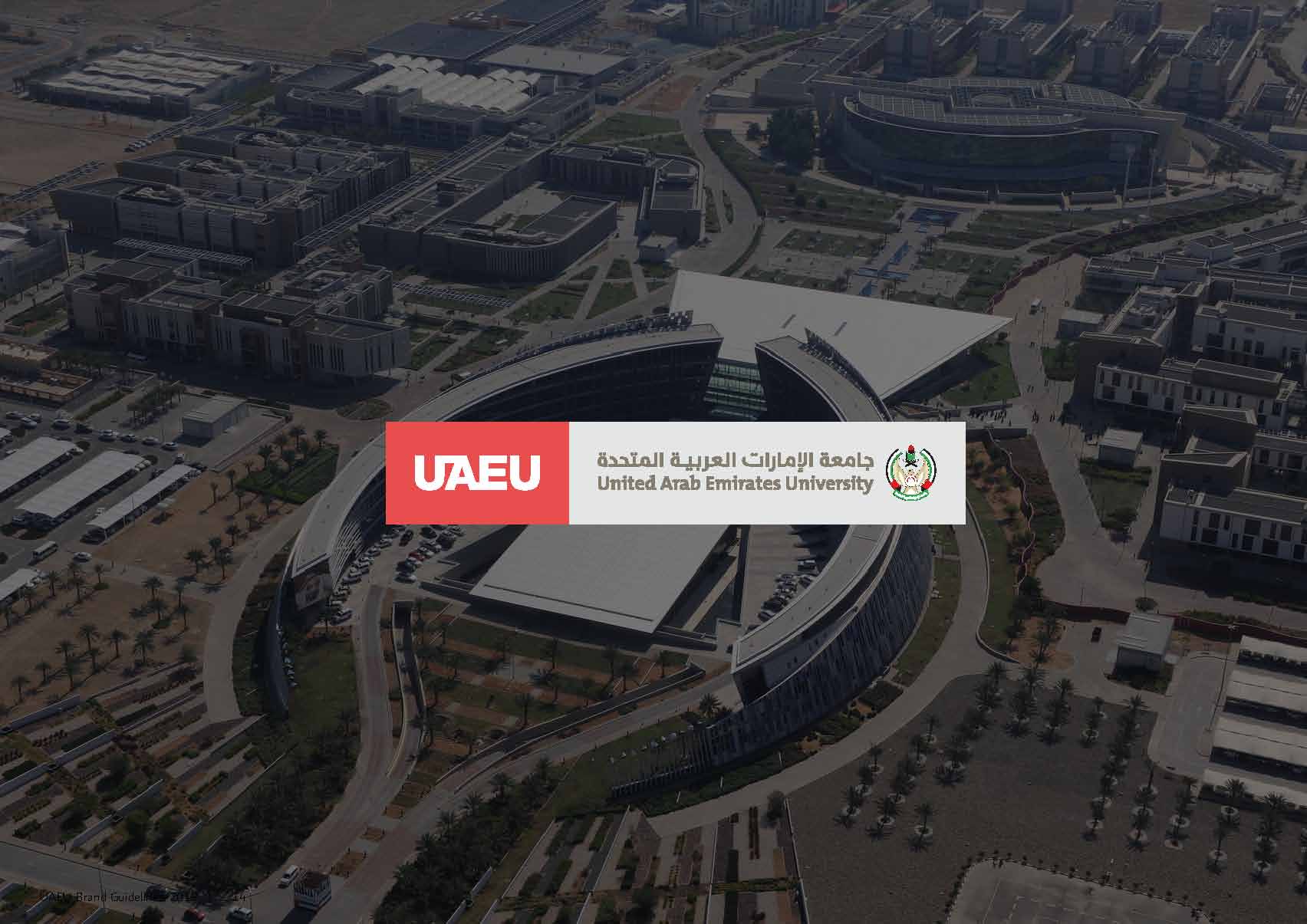 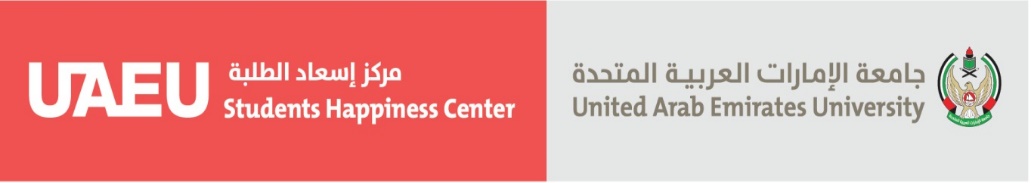 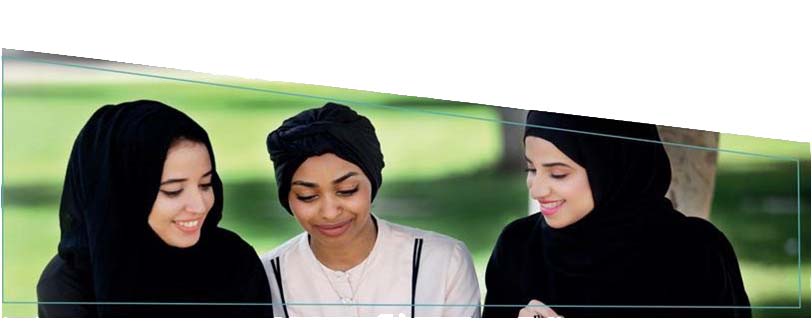 خدمات صندوق رعاية الطلبة 
(المساعدات المالية، جهاز IPad ، جهاز حاسب آلي محمول Laptop )
شروط الحصول على المساعدات المالية من صندوق الزكاة  Cash :

أن يكون الطالب مسجلاً في نظام المساعدات الالكتروني عبر الدخول في E-Services و مستكملاً كل المستندات المطلوبة. 
أن يكون الطالب / الطالبة منتظماً بالدراسة.
 ان يكون الطالب/ الطالبة مستوفيًا لشروط استحقاق الزكاة .
 أن يكون لدى الطالب/ الطالبة حساباً مصرفياً باسمه.

* ملاحظة: يفتح باب التسجيل في بداية كل فصل دراسي  لمدة أربع أسابيع  حسب التقويم الأكاديمي للجامعة
شروط الحصول على جهاز IPad  أو جهاز حاسب آلي محمول Laptop : 

أن يكون الطالب مسجلاً في نظام المساعدات الالكتروني عبر الدخول في  E-Services و مستكملاً كل المستندات المطلوبة.
أن يكون الطالب / الطالبة منتظماً بالدراسة.
أن لا يزيد متوسط الدخل الشهري للفرد في الأسرة عن 3000 درهم للطلبة المواطنين و 1500 درهم للطلبة الوافدين. 





*   ملاحظة: يفتح باب التقديم على طلب الحاسب الالي المحمول والايباد  Ipad طوال العام الاكاديمي
المستندات المطلوبة للحصول على خدمات صندوق رعاية الطلبة الخاصة بـــ : (Ipad –Laptop )

صورة من خلاصة القيد كاملة (للمواطنين).
صورة جواز لجميع أفراد الاسرة ( للمقيمين ).
شهادة راتب أو إقرار عدم عمل.
عقد إيجار المنزل.
في حال وجود مديونية: كشف حساب من البنك أخر 6شهور.
المستندات المطلوبة للحصول على خدمات صندوق رعاية الطلبة الخاصة بـصندوق الزكاة: ((Cash
.1 صورة من جوازات السفر + صورة خلاصة القید للمواطنين + صور بطاقة الهوية الاماراتية سارية المفعول + الإقامة سارية المفعول لغير المواطنين، للأسرة كاملة.ويشترط في تجديد الجواز أن يتم ذلك قبل انتهائه بـ 6 شهور  
.2 شهادة اثبات حالة (ترمل – طلاق – عدم زواج – عدم عمل) للمستفيد و للأبناء والبنات من سن 11 سنة فما فوق، أو إثبات دراسة في حال استمرارية الدراسة.
.3 شهادة راتب تفصيلية معتمدة من جهة العمل موضحاً بها حصول الموظف على السكن والتعليم للأبناء (القطاع الحكومي أو القطاع الخاص مع صورة معتمدة من عقد العمل(.
.4 كشف حساب من البنك لآخر 6 أشهر (للشخص الذي یعمل(.
.5 شهادة رقم الحساب البنكي الدولي – آيبان حديث لا يزيد صلاحيته عن شهر واحد.
6 .تعبئة استمارة صندوق الزكاة (سنوياً) الموجودة في موقع الجامعة الخاص بالمساعدات المالية.
7 شهادة لمن يهمه الأمر من وزارة تنمية المجتمع لولي الأمر والبنات اللاتي تجاوزن 35 سنة ولم يتزوجن والأولاد من أصحاب الهمم، ودائرة تنمية المجتمع في دبي، مؤسسة الضمان الاجتماعي الشارقة، أو أي مؤسسات أخرى حكومية تقوم بصرف مساعدات للمواطنين( لمعرفة قیمة المساعدة للمواطنين فقط، وكذلك الأم الحاضنة لأبناء المواطنين.
.8 صورة عقد إيجار السكن موثق من الجهات المختصة كالبلدية أو غيرها من الجهات التي توثق عقود الإيجار.
.9 فاتورة الكهرباء والماء باسم مقدم الطلب لآخر شهر.
.10 شهادة الراتب من هيئة الاتحادية للمعاشات أو صندوق أبوظبي للمكافآت والمعاشات (المواطنين) إن وجد.
11 شهادة الأملاك وشهادة الرخص التجارية من الجهات المختصة كالبلدية ودائرة الأراضي ودائرة التنمية الاقتصادية.
.12 أي التزامات أخرى :- مثل رسوم الجامعات والمدارس للأولاد الذين يدرسون ، والتزامات البنكية، صور جوازات العمالة المساندة للمواطنين.
..13 صورة شهادة مكافأة نهاية الخدمة (حديثة) (لمن انتهت خدماته(.
ملحوظة: احضار أصل المستندات المطلوبة إلزامي للمطابقة مع الصور المقدمة.
ملاحظات : 
يجب إدخال جميع المستندات المطلوبة ذو صيغة  PDF أو صورة.
يرجى إدخال صور جوازات العائلة أو خلاصة قيد العائلة في ملف واحد ذو صيغة PDF.
يمكن إدراج نسخة من فاتورة المياه والكهرباء ونسخة من جواز السفر الخادمة أو السائق، و الرسوم الدراسية الخاصة بالمدارس. (عند الضرورة)
في حال وجود فرد من ذوي الاحتياجات الخاصة من أفراد الأسرة وعمره أكبر من 18 سنة ولا يمارس عملاً فيتم احتسابه كفردين عند دراسة الحالة المالية للأسرة مع تقديم ما يثبت ذلك.
يحق للجامعة طلب مستندات إضافية من الطالب أو إعفائه من بعض المستندات المذكورة بناء على وضع الطالب وجنسيته ونظام قبوله.
يحق للجامعة صرف المساعدات أو إيقافها حسب توفر الميزانية من المصادر الخارجية الداعمة.
في حالة انتهاء طلب صندوق الزكاة (سنوياً)يتم تحديث الأوراق الثوبتية بداية كل فصل دراسي حيث سيكون هناك فترة توقف للإعانة إلى أن يتم تحديث الأوراق ودراسة الحالة وادرجها في نظام الزكاة مرة أخرى.
في حالة عدم استكمال الأوراق الثبوتية المطلوبة في الفترة المحددة سيتم رفض الطلب.
يفضل اختيار حساب بنكي من غير رسوم.
لا تعطى معلومات عن الطالب المسجل في برنامج المساعدات المالية إلا بحضور الطالب شخصياً.
جهاز الايباد والحاسب الالي الممنوح للطلبة يعد ملكاً وتحت مسؤولية الطالب، فلا يتم استبداله او تصليحه.
في حالة مواجهة مشكلة في النظام يرجى التواصل مع helpdesk@uaeu.ac.ac
صندوق رعاية الطلبة
البريد الكتروني: financialaids.office@uaeu.ac.ae